Đọc nối tiếp bài Bầu trời mùa thu
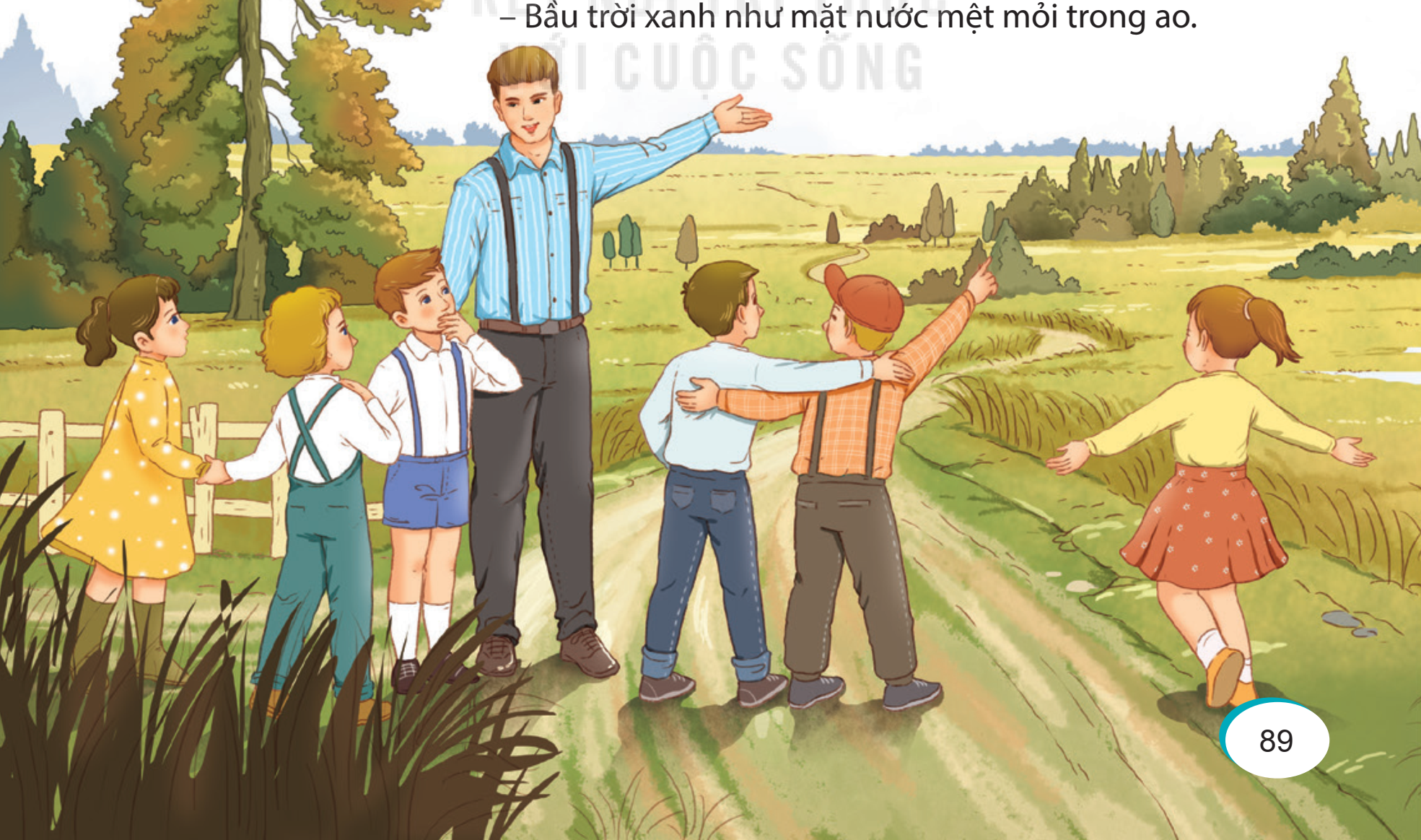 ?
Nêu cảm nghĩ về một chi tiết em thích trong bài.
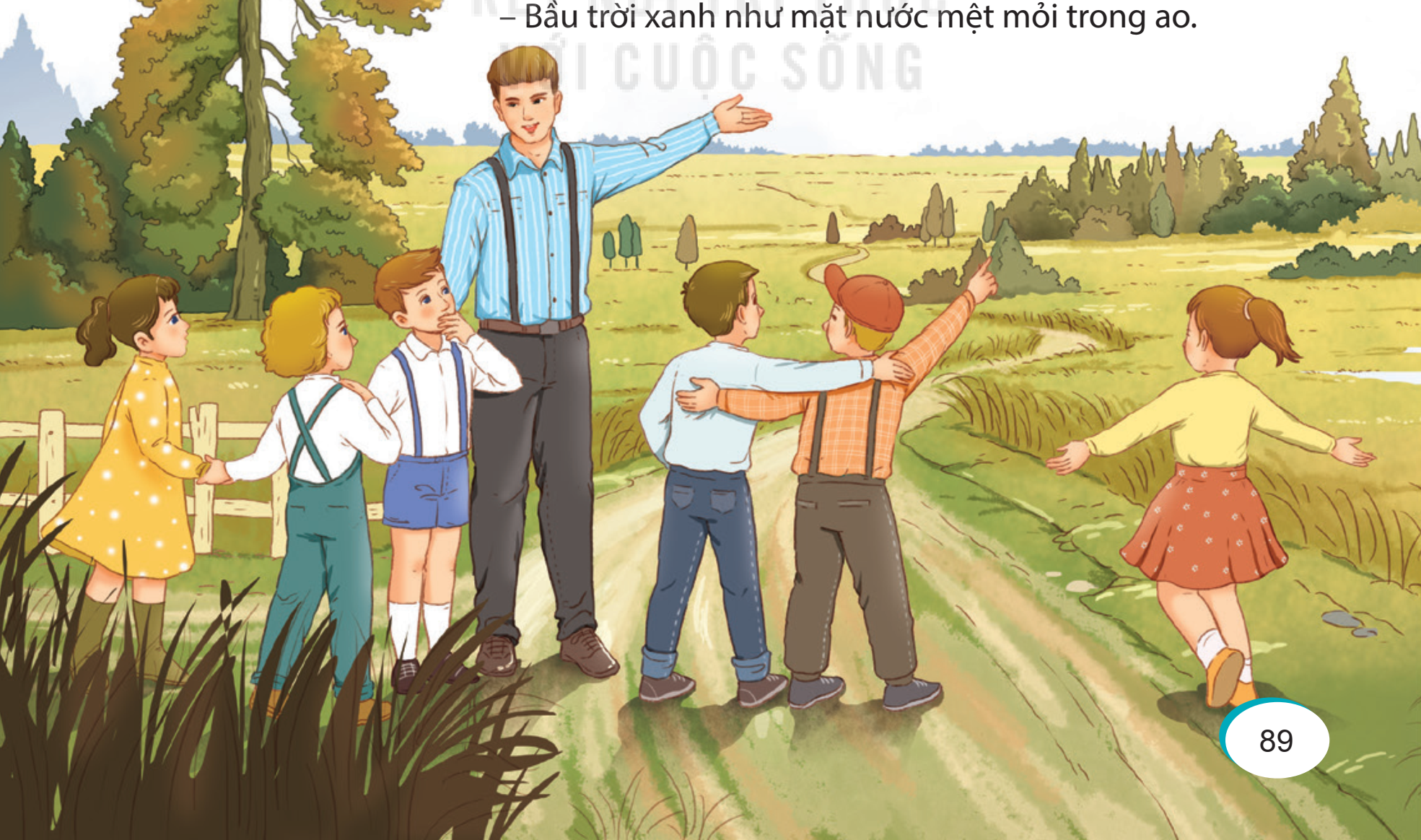 KHỞI ĐỘNG
Thảo luận nhóm
Trao đổi với bạn, em biết làm những đồ chơi nào? 
Chia sẻ với bạn cách làm một đồ chơi.
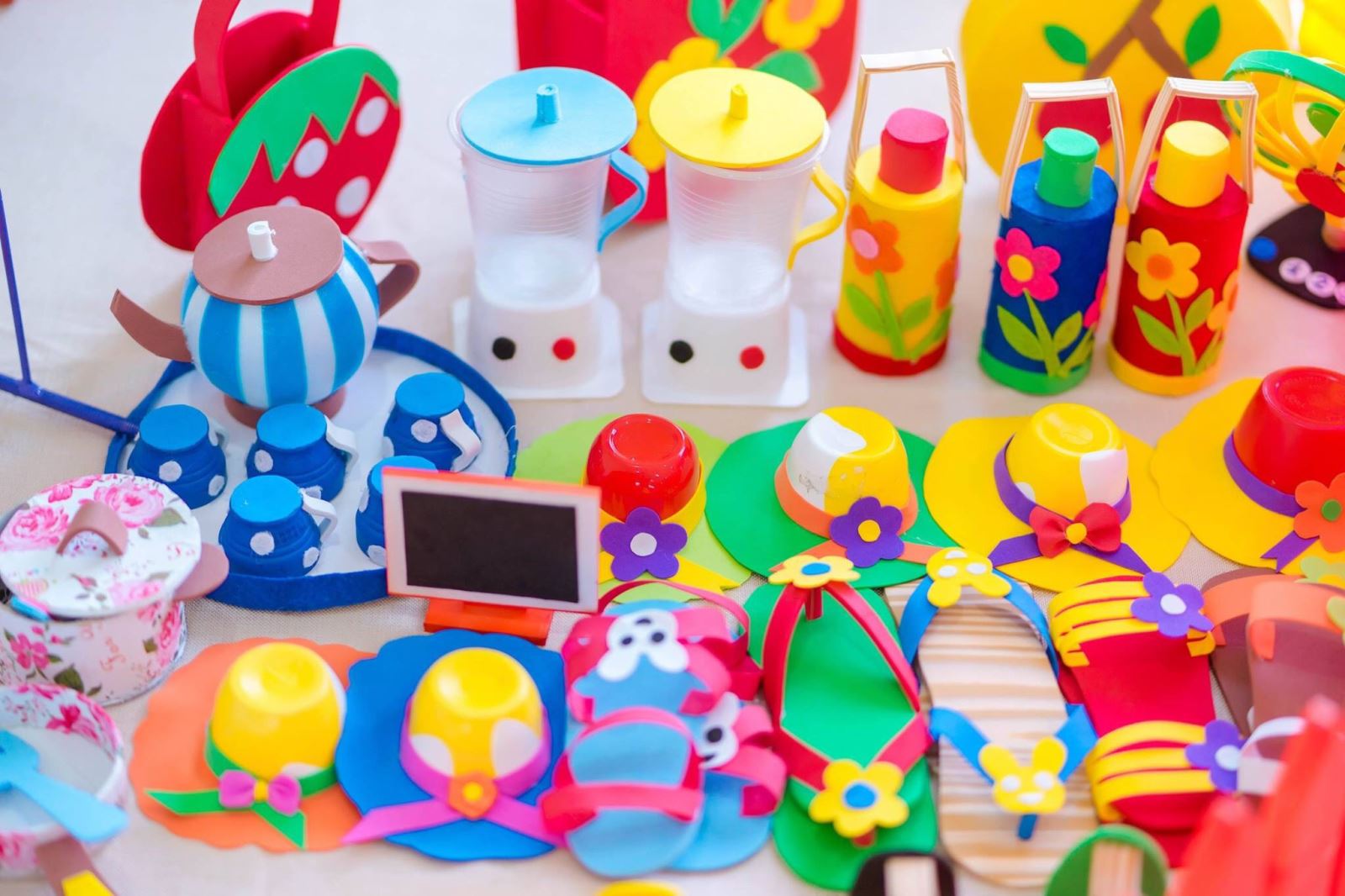 KHỞI ĐỘNG
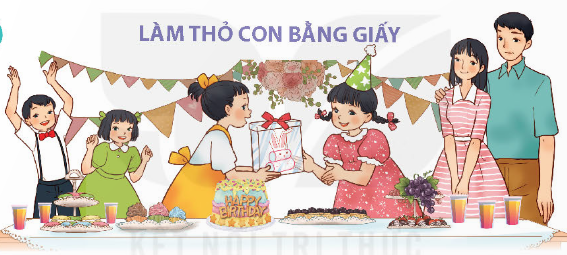 Bài 21: LÀM THỎ CON BẰNG GIẤY
TIẾT 1-2: ĐỌC
LÀM THỎ CON BẰNG GIẤY
NỘI DUNG BÀI HỌC
01
03
ĐỌC 
VĂN BẢN
LUYỆN 
ĐỌC LẠI.
02
TRẢ LỜI 
CÂU HỎI
01
ĐỌC 
VĂN BẢN
ĐỌC ĐÚNG
Lưu ý:
Đọc đúng các từ ngữ chứa tiếng dễ phát âm sai: nét đứt, trang trí, vui sướng,...
ĐỌC CÂU
+ Dùng hai mép dán của mỗi hình chữ nhật/ để tạo đầu thỏ/ và thân thỏ. 
+ Vậy là /Hà đã có một chú thỏ con đáng yêu bằng giấy/ để tặng Hoa trong ngày sinh nhật.
02
TRẢ LỜI 
CÂU HỎI
TRẢ LỜI CÂU HỎI
TÌM NGHĨA CỦA TỪ
Đế
Bộ phận gắn liền với phần dưới của vật, giữ cho vật đứng vững.
TRẢ LỜI CÂU HỎI
?
Câu 1: Dựa vào bài đọc, cho biết cần chuẩn bị những đồ vật nào để làm thỏ con bằng giấy?
Đáp án:
Để làm thỏ con bằng giấy, cần chuẩn bị: hồ dán, bút chì, kéo, giấy trắng, giấy màu, bút màu.
TRẢ LỜI CÂU HỎI
Thảo luận nhóm câu 2
Để làm được thỏ con bằng giấy, cần phải thực hiện những bước nào? Nêu hoạt động chính trong mỗi bước.
TRẢ LỜI CÂU HỎI
Đáp án:
TRẢ LỜI CÂU HỎI
?
Câu 3: Dựa vào bài đọc, trình bày 1 – 2 bước làm thỏ con bằng giấy.
Đáp án:
- Bước 1: Cắt:
+ Cắt hai hình chữ nhật từ 2 tờ giấy trắng để làm đầu thỏ, thân thỏ. 
+ Cắt hình tai thỏ từ giấy trắng, sau đó gấp theo đường kẻ nét đứt. 
+ Cắt đế từ giấy màu.
TRẢ LỜI CÂU HỎI
?
Câu 4: Giới thiệu về chú thỏ bằng giấy được nói đến trong bài đọc.
TRẢ LỜI CÂU HỎI
Đáp án:
Chú thỏ con trong bài đọc được làm từ giấy và được trang trí bằng bút chì và bút màu. Đầu và thân thỏ được cắt thành hình chữ nhật Phần tai của thỏ con được cắt và gấp theo nét đứt của tờ giấy trắng. Đế của thỏ con được làm bằng giấy màu. Sau khi cắt, thỏ con sẽ được dán lần lượt các hình theo thứ tự từ đầu xuống thân và cuối cùng là đế.
NỘI DUNG
?
Những hướng dẫn cụ thể để làm thỏ con bằng giấy.
03
LUYỆN 
ĐỌC LẠI
LUYỆN ĐỌC LẠI
LÀM THỎ CON BẰNG GIẤY
Sắp đến sinh nhật Hoa, Hà quyết định làm tặng bạn một con thỏ bằng giấy. Hà đã chuẩn bị dụng cụ, vật liệu và làm theo cách như sau:Dụng cụ, vật liệu– Giấy trắng hoặc bìa (2 tờ).– Giấy màu (1 tờ).– Hồ dán, kéo, bút chì, bút màu
LUYỆN ĐỌC LẠI
LÀM THỎ CON BẰNG GIẤY
Sắp đến sinh nhật Hoa, Hà quyết định làm tặng bạn một con thỏ bằng giấy. Hà đã chuẩn bị dụng cụ, vật liệu và làm theo cách như sau:Dụng cụ, vật liệu– Giấy trắng hoặc bìa (2 tờ).– Giấy màu (1 tờ).– Hồ dán, kéo, bút chì, bút màu
CỦNG CỐ, DẶN DÒ
Đọc lại bài Làm thỏ con bằng giấy, hiểu ý nghĩa bài đọc.
Chia sẻ với người thân về bài đọc.
Đọc trước Tiết học sau: 
Luyện từ và câu SGK tr.94.
BÀI HỌC KẾT THÚC, 
CẢM ƠN CÁC EM
 ĐÃ LẮNG NGHE